ЛОГОПЕДИЧЕСКОЕ   ПОСОБИЕ   ПО   РАЗВИТИЮ   СВЯЗНОЙ   РЕЧИ    ПО   ТЕМЕ   «МОЙ   СТАРИННЫЙ   ГОРОД»   ДЛЯ   ДЕТЕЙ  5 – 7   ЛЕТ  подготовила: учитель-логопед Пахота А.Г.
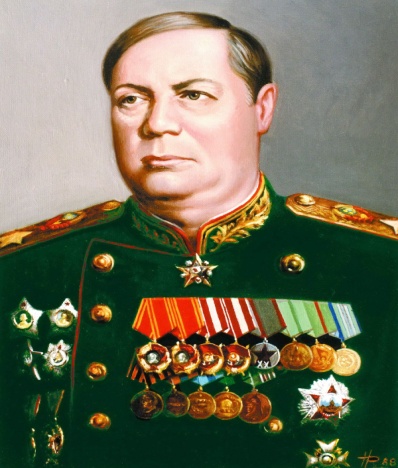 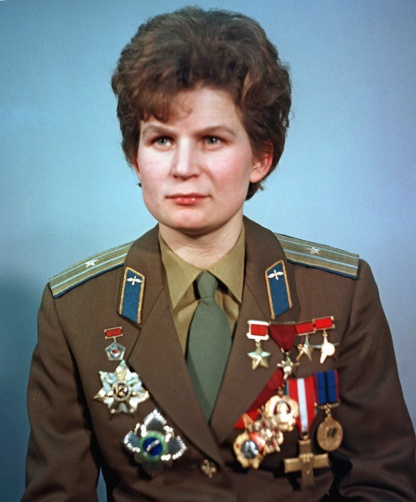 Состав
1 лист-основа с изображениями исторических личностей города;
3 листа красного, зеленого и желтого цвета с прорезями-окошечками;
15 картинок формата А5 с изображениями (увеличенные копии изображений с листа-основы): лицевая сторона – изображение, обратная сторона – информация;
15 карточек  (по одной для каждого изображения) с тремя вопросами по тексту;
инструкция к пособию
Работа с пособием:первый вариант
На лист-основу положить какой-либо из трех листов с окошечками. Правильное расположение цветного листа: срезанный уголок должен быть в верхнем левом углу. В прорезанных окошечках будет портрет личности и изображения, связанные с ней. Ребенок должен назвать, кого он увидел и рассказать, пользуясь изображениями-подсказками, об этом человеке.
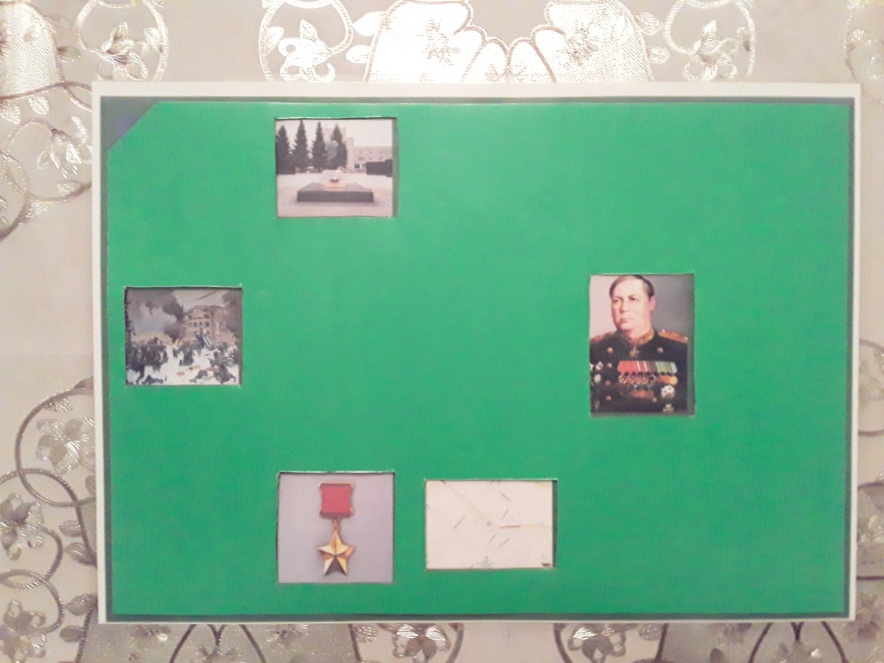 Работа с пособием:второй вариант
Разложить на столе изображения А5 картинкой вниз
Ребенок вытаскивает любое из них
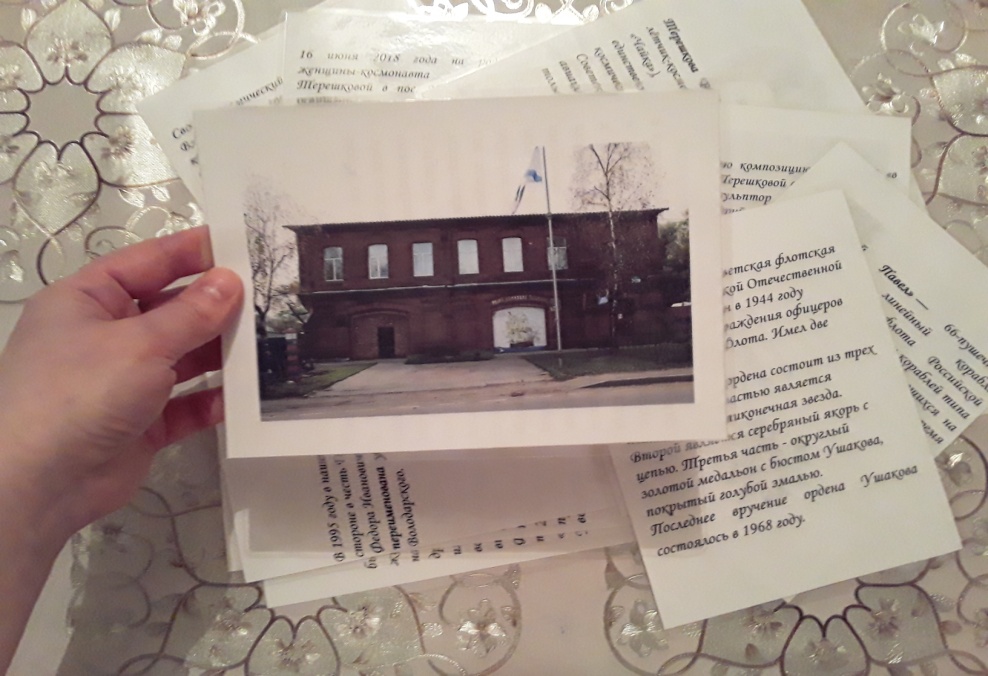 находит на листе-основе это же изображение, называет, кого или что он вытащил
Взрослый находит карточку с вопросами к данному изображению, задает их ребенку
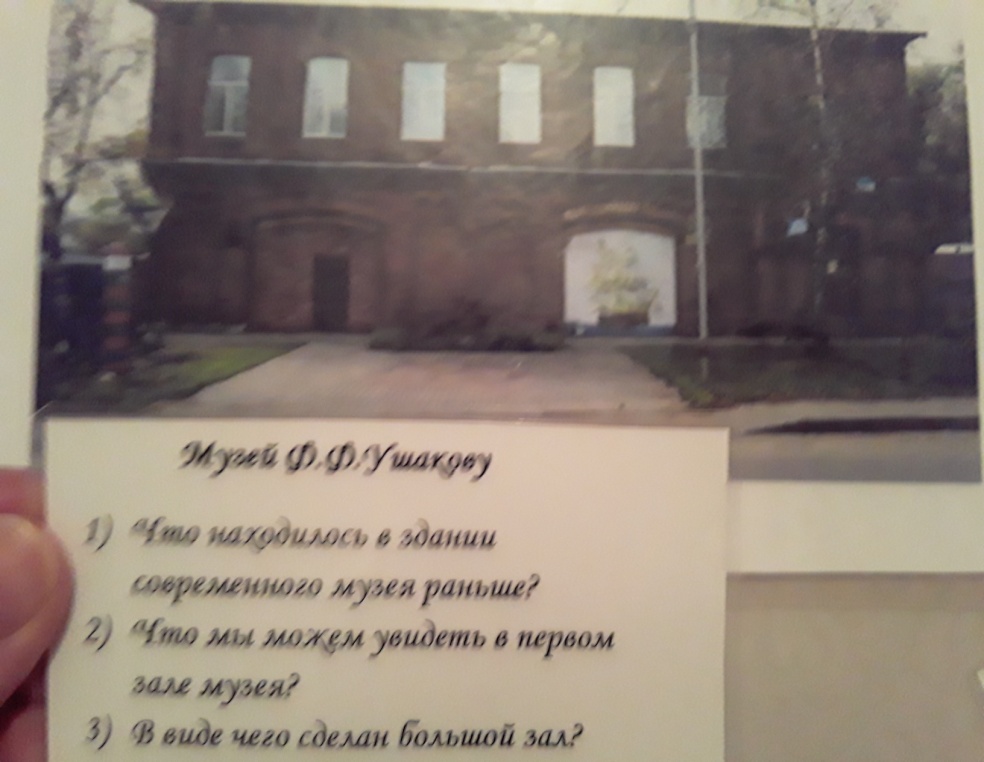 Спасибо за внимание!